FGAI4H-N-018-A03
E-meeting, 15-17 February 2022
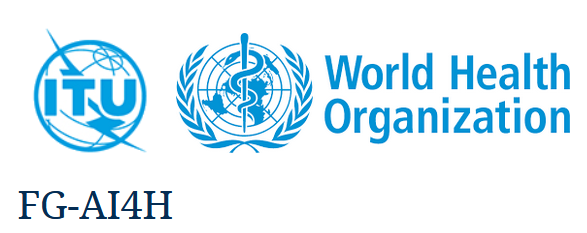 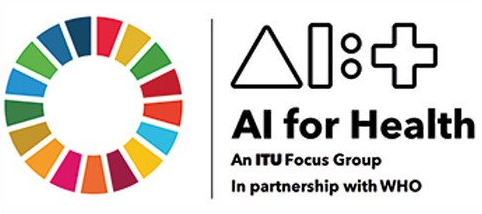 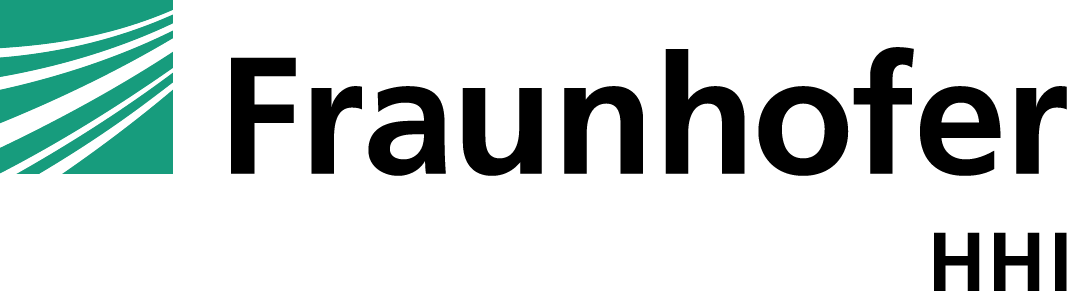 FG AI4H Meeting N
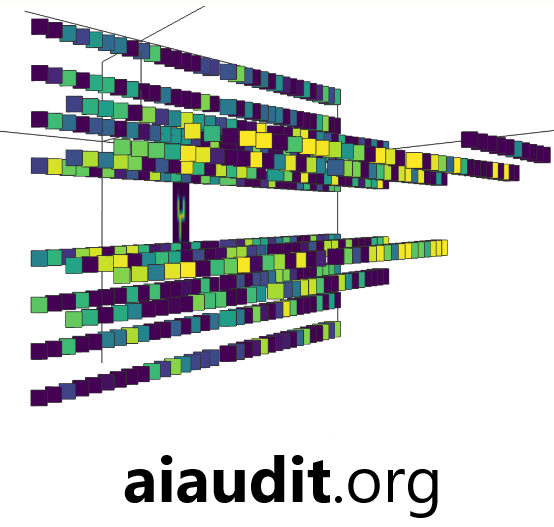 TEAM G TG-Outbreak
Leader: Stéphane Ghozzi & Auss Abbood
Aiaudit partners: Junai Nabi, 
Matt Arentz, Muhammad Abdullah
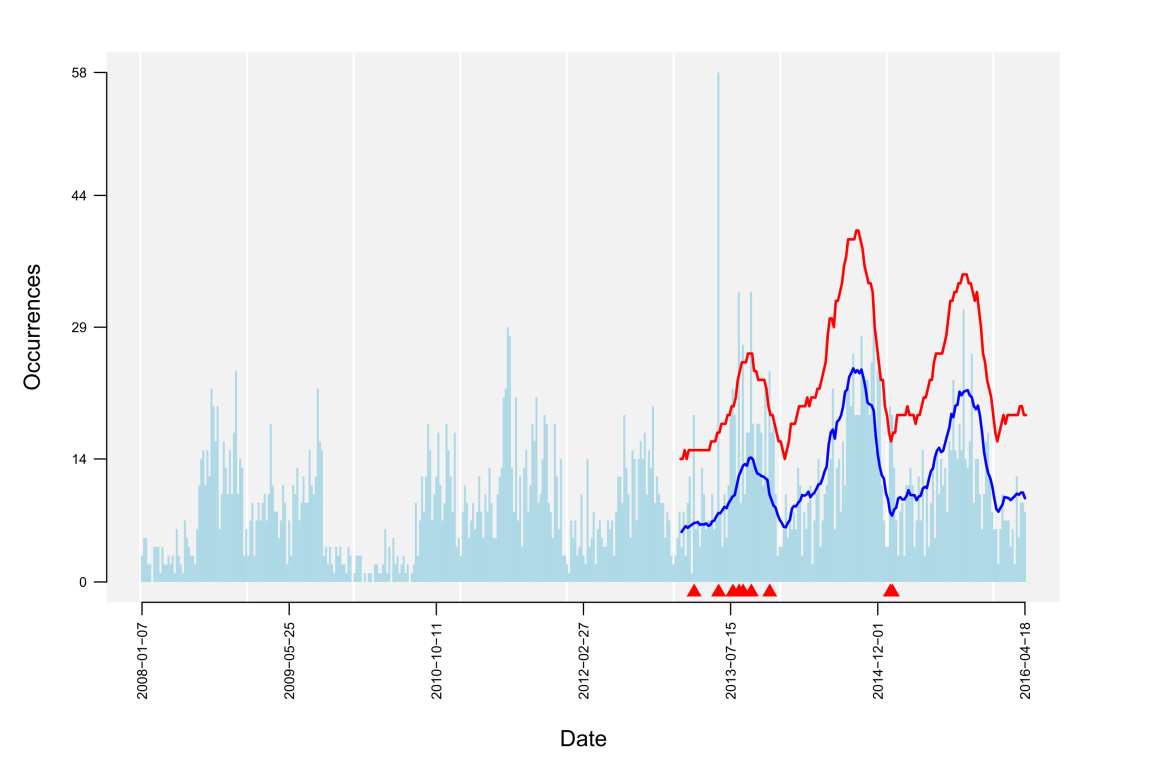 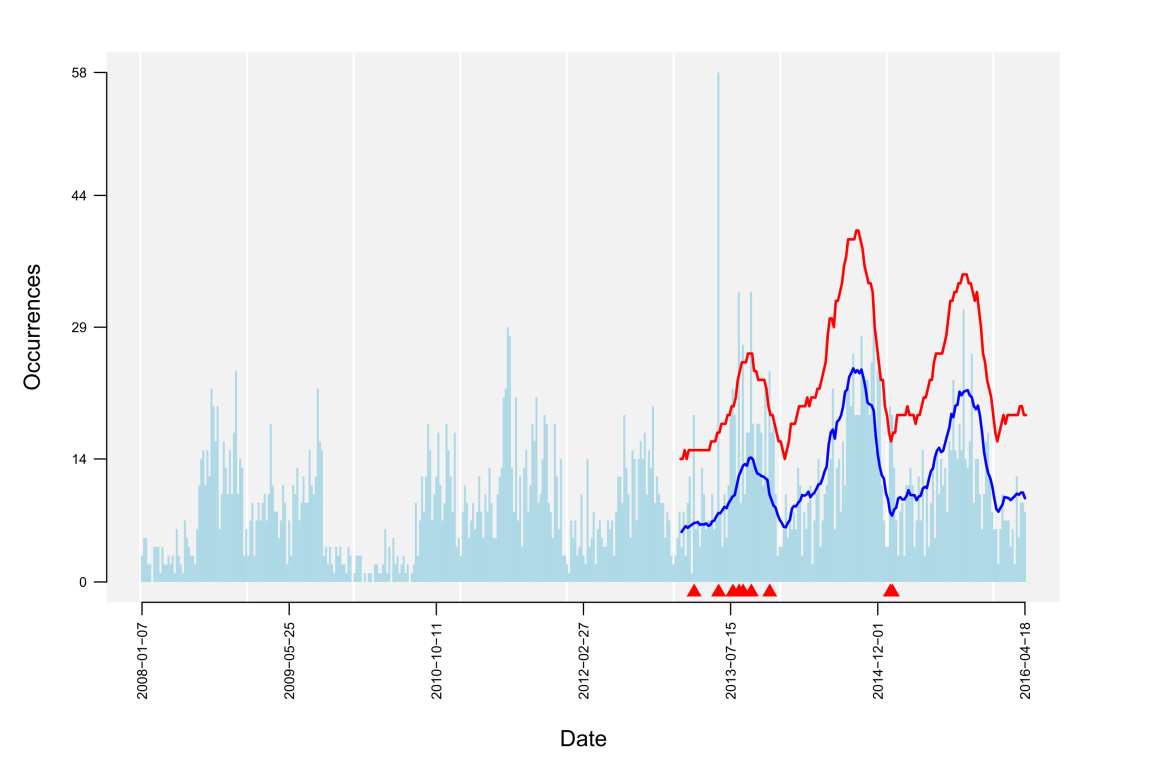 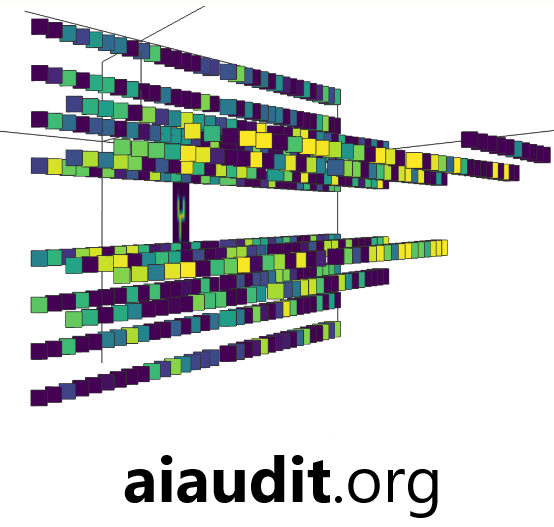 TRIAL AUDITS 2.0
Objective
Triangles: hint for an potential outbreak event
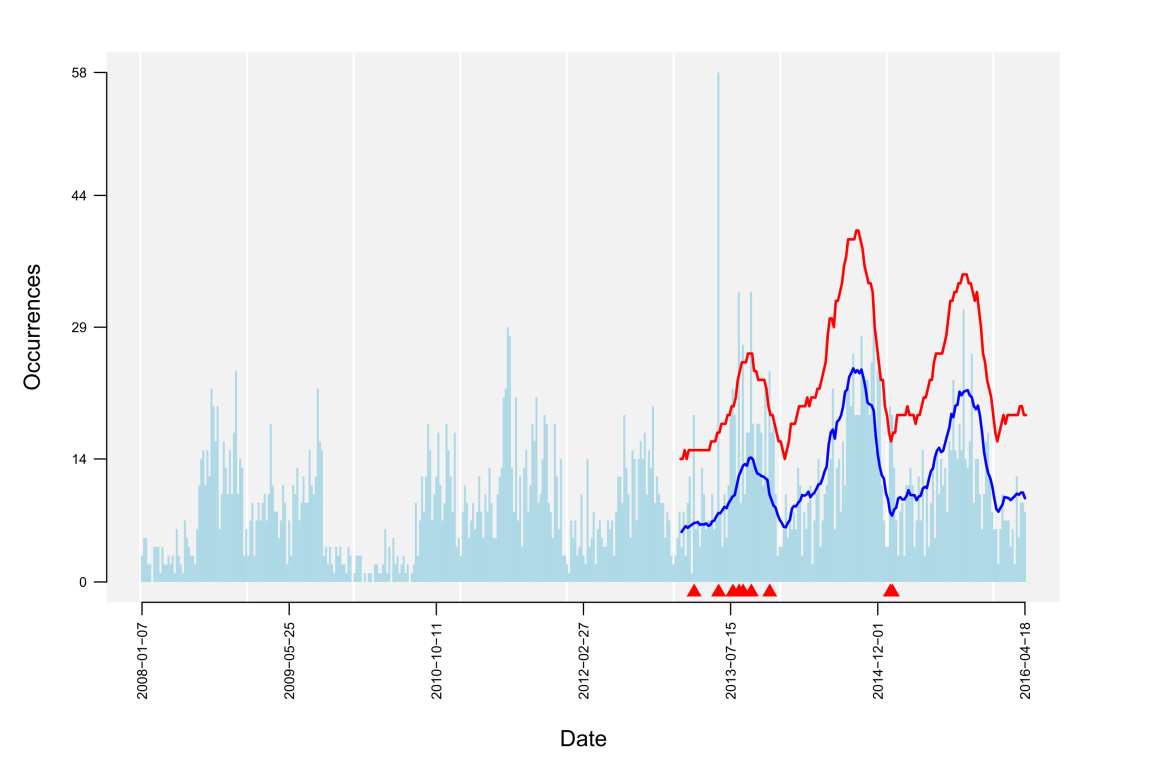 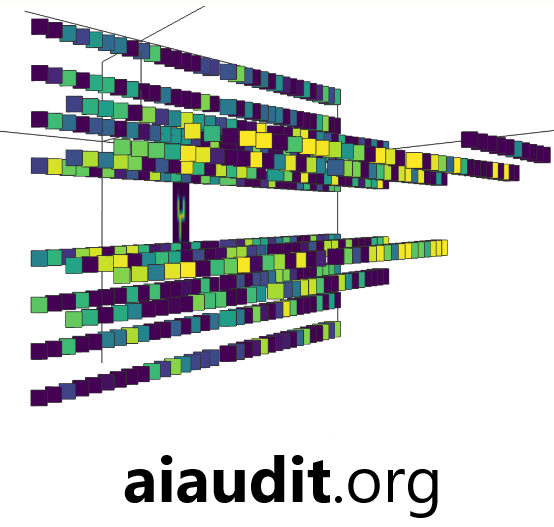 TRIAL AUDITS 2.0
Objective
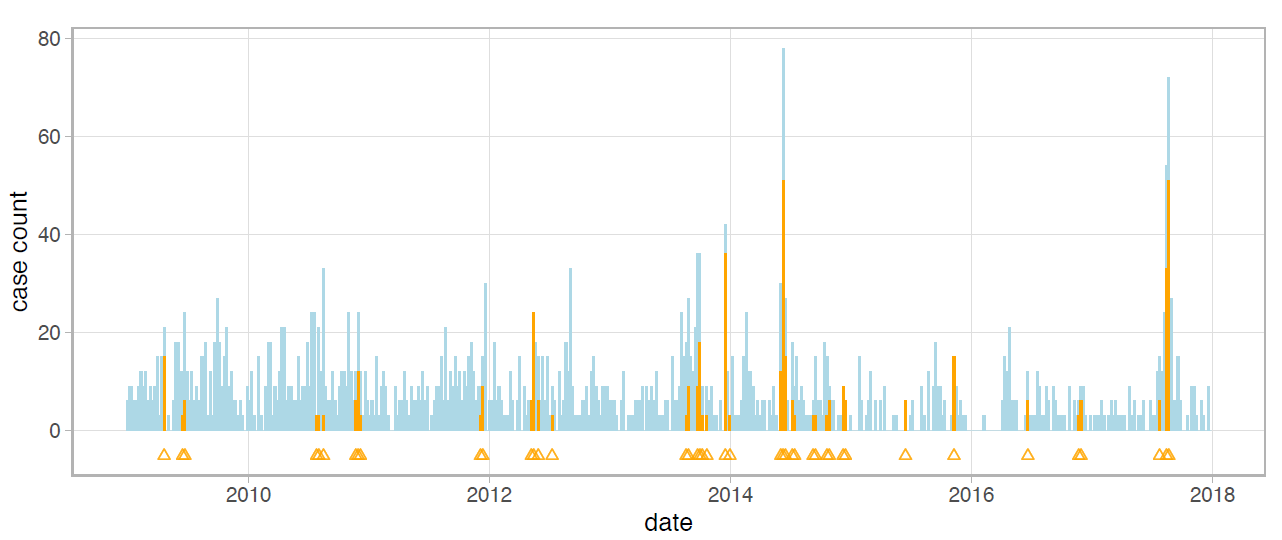 Test Data:  confirmed outbreak labels
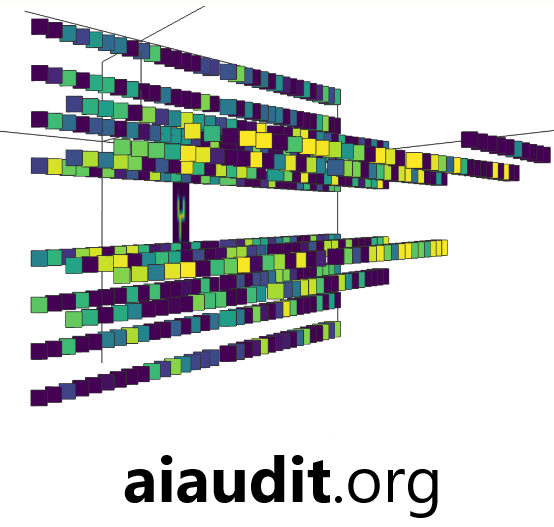 TRIAL AUDITS 2.0
Timeline
Contacted almost 90 people
50 people are interested as of now from almost over 20 organizations  and over 15 countries
Held calls to harmonize ideas and goals
Wrote an extensive review on methods and metrics in outbreak detection
Conducted a survey to find gaps in our review and to find most important use cases
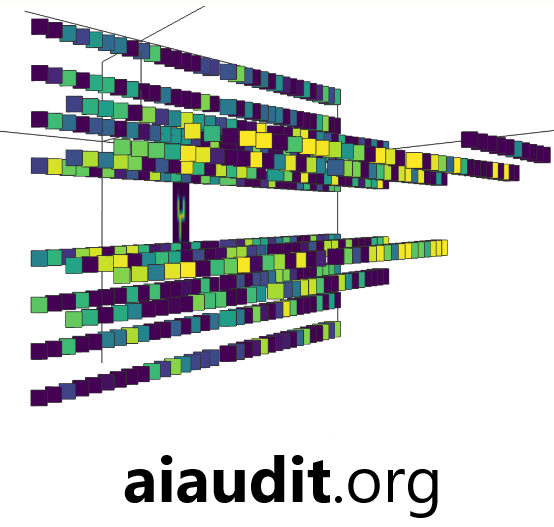 TRIAL AUDITS 2.0
First use case
Outbreak label and diagnosis should be clear 
Plenty of data should be available
Start with salmonella
Widespread and frequent
Data available
Diagnosis may be unprecise
Continue with Dengue and/or Ebola
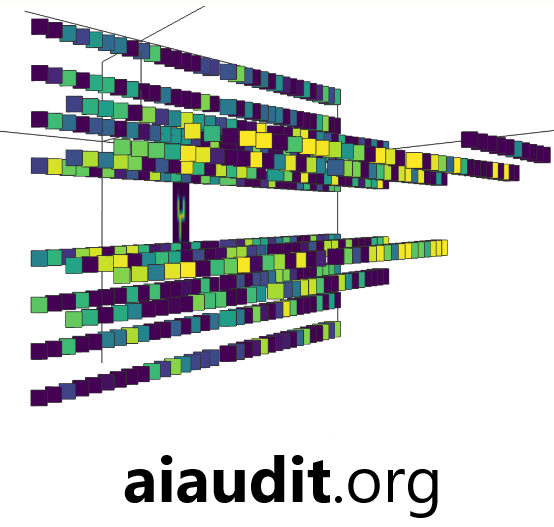 TRIAL AUDITS 2.0
Current standards
Surveillance package for R
SaTScan software
Review of typically used data, algorithms, and metrics can found at TG Outbreaks collaboration site (https://extranet.itu.int/sites/itu-t/focusgroups/ai4h/tg/SitePages/TG-Outbreaks.aspx)
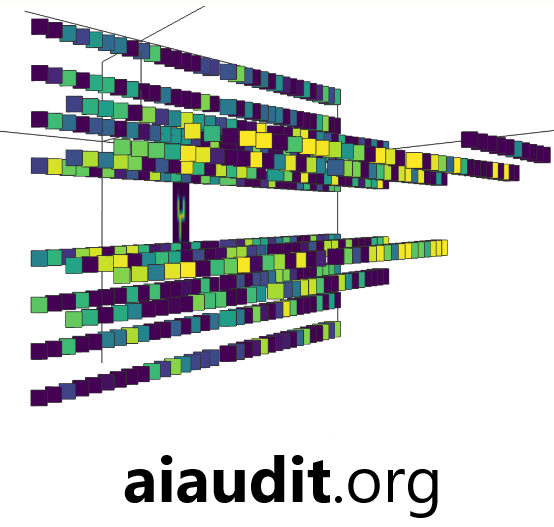 TRIAL AUDITS 2.0
Special considerations
How to compare algorithms that don’t share a strategy to:
Single case vs. aggregated data
Same aggregation vs. multiple testing
Including non-case/endemic case detection
Normal metrics are not enough. Additional weighting important
Timeliness
Outbreak size
Spatial accuracy
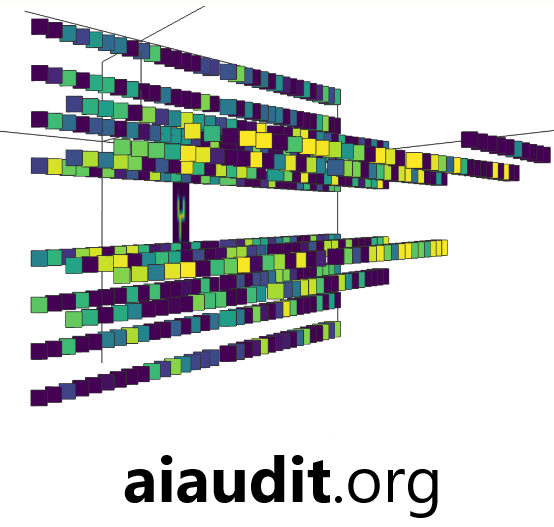 TRIAL AUDITS 2.0
Example
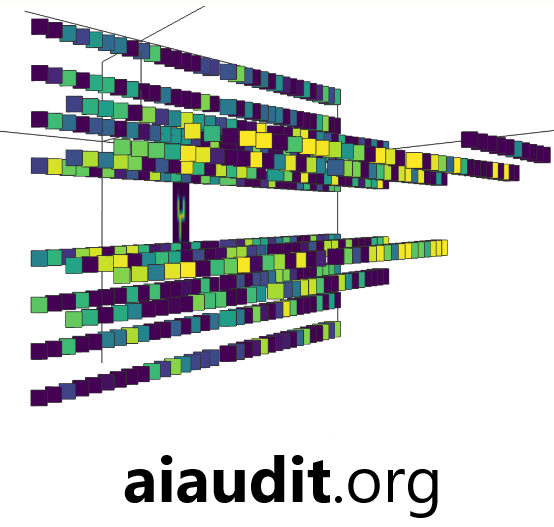 TRIAL AUDITS 2.0
Example
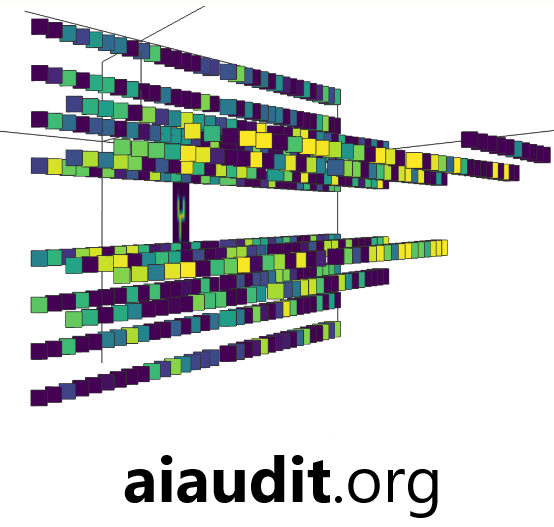 TRIAL AUDITS 2.0
Example
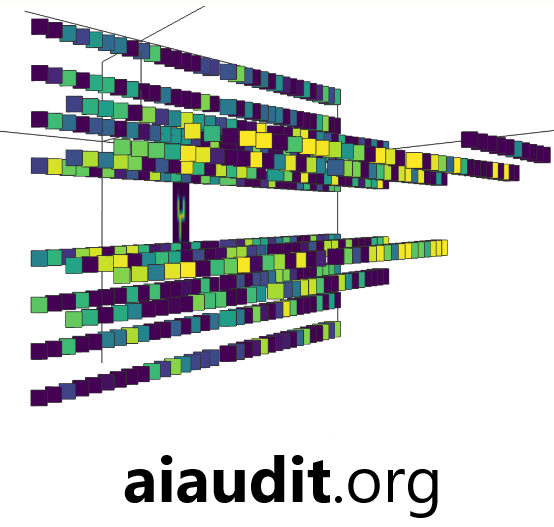 TRIAL AUDITS 2.0
Outlook
We’ve submitted our first simple benchmark
Checklist will be improved and added to benchmark
Test will be conducted to find risks and failures
Soon, interim findings will be generated
Improve our communication
Get more help, especially around organization (time zones, COVID-19, …)